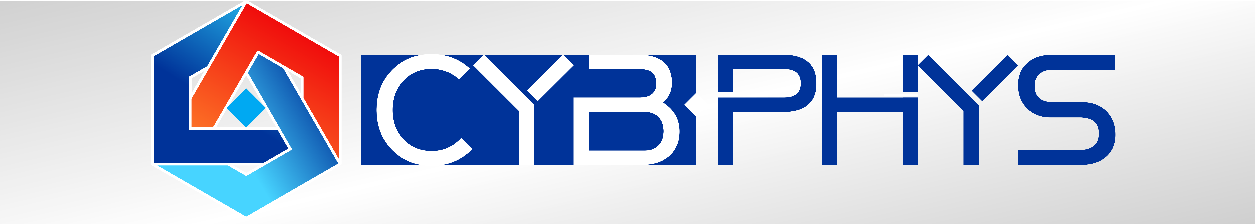 Cyber-Physical Systems:modelling – linear and non-linear systemspart 3
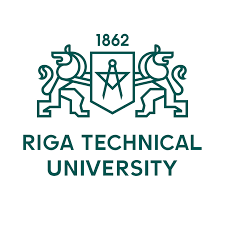 Joan Peuteman
Workshop: March 16-18 (2023).

Erasmus+: Development of practically-oriented student-centred education 
in the field of modelling of Cyber-Physical Systems (CybPhys)
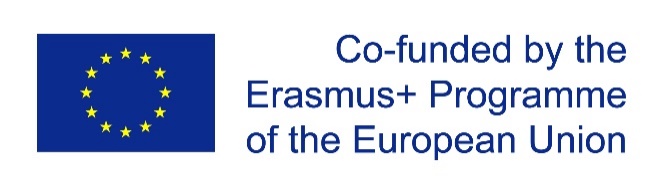 Table of content
Introduction
Energy harvesting
Spring-mass-damper system
The natural pulsation
MEMS
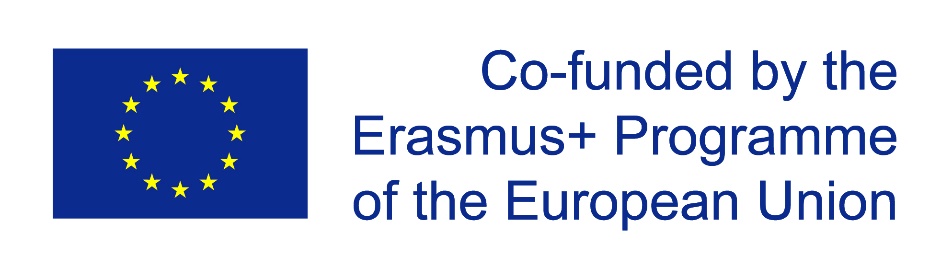 2
KU Leuven, Campus Brugge
Introduction
An increasing number of physical systems communicate and interact with each other using the Internet of Things.
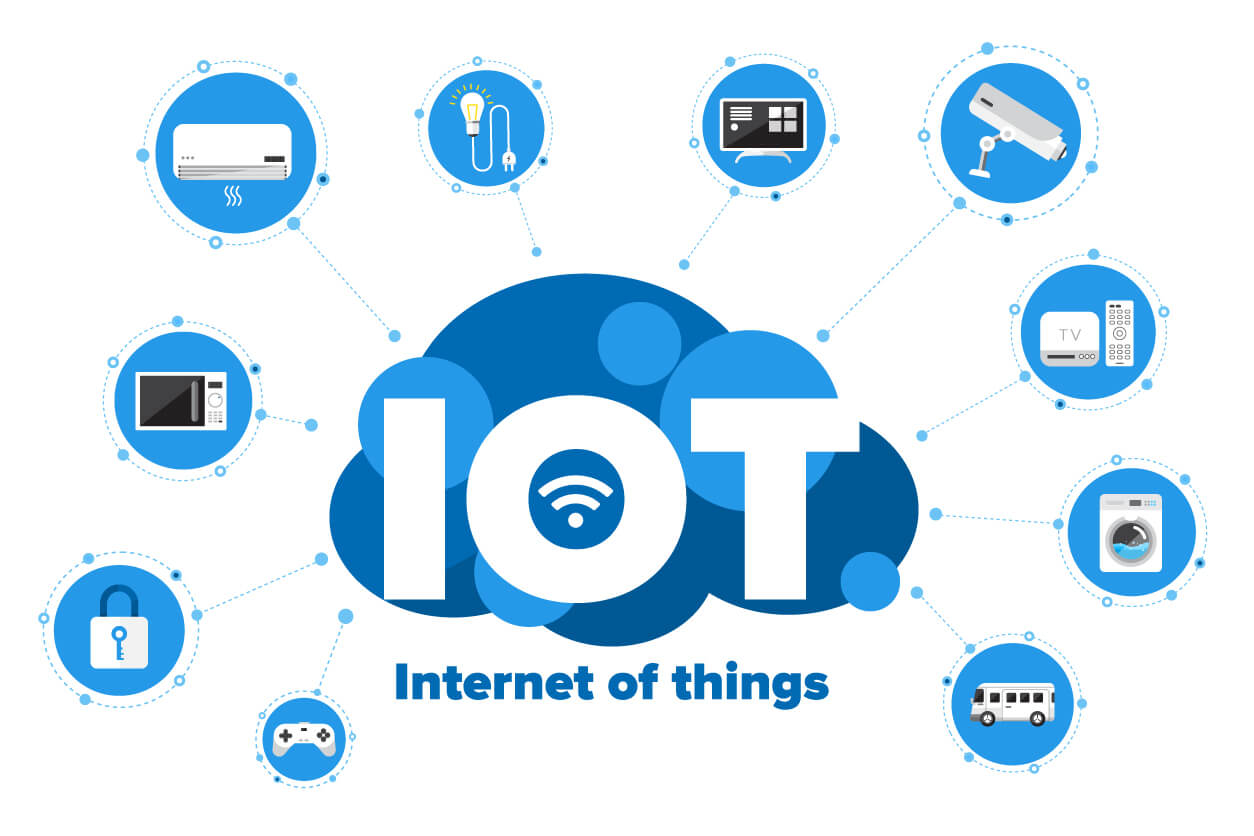 There is an interplay between
physical systems
mobile networks
wireless communication
computing resources, 
Articial Intelligence,
…


Such an approach facilitates a broad range of applications.
3
KU Leuven, Campus Brugge
Introduction
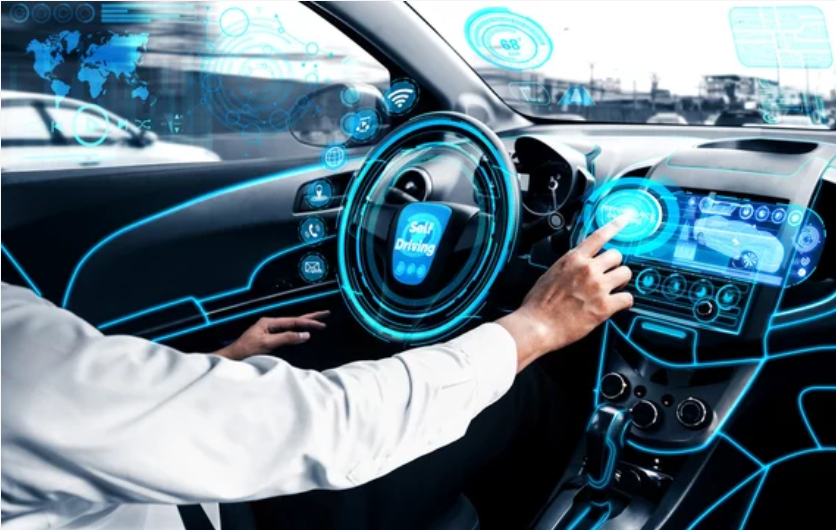 A broad range of new applications arise.
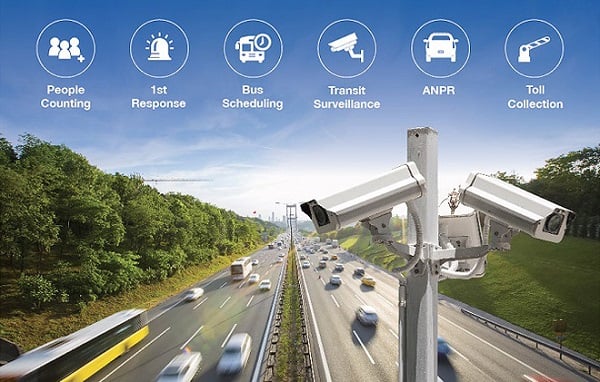 Smart Driving
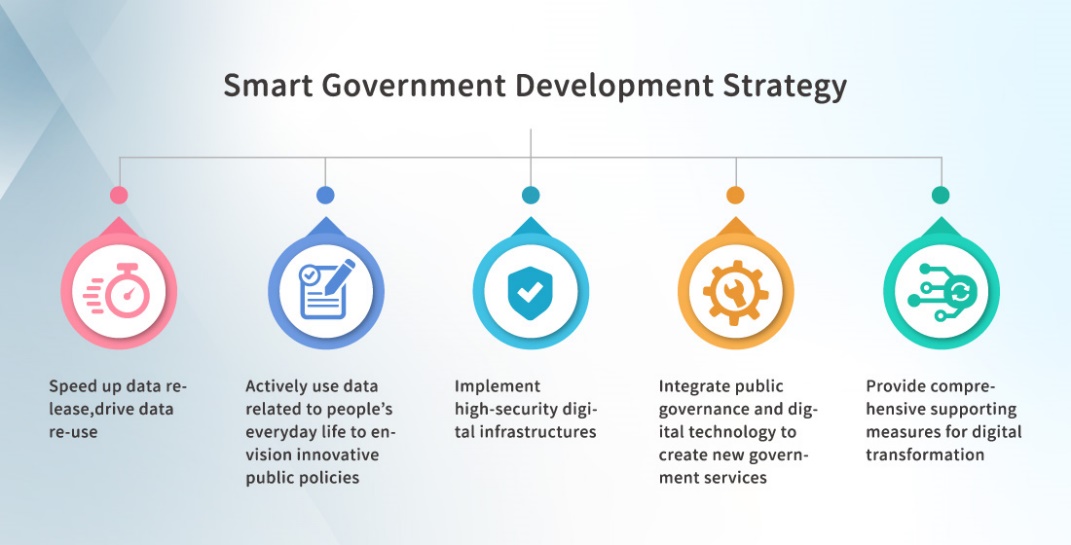 Intelligent Transport Systems
Smart Governance
4
KU Leuven, Campus Brugge
Introduction
A broad range of new applications arise.
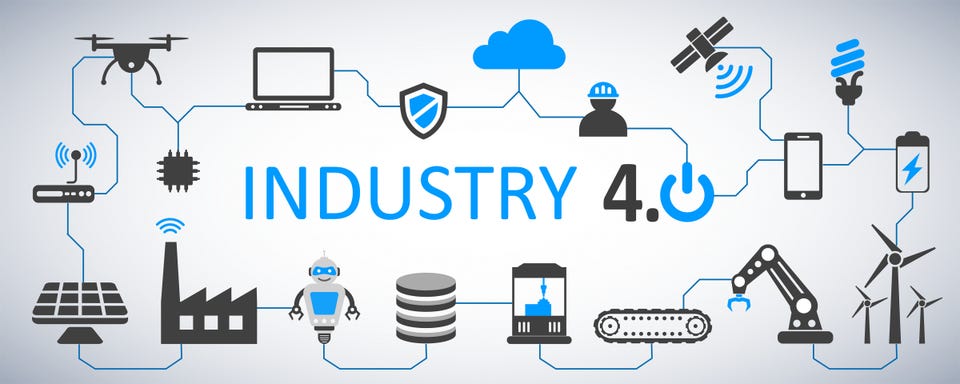 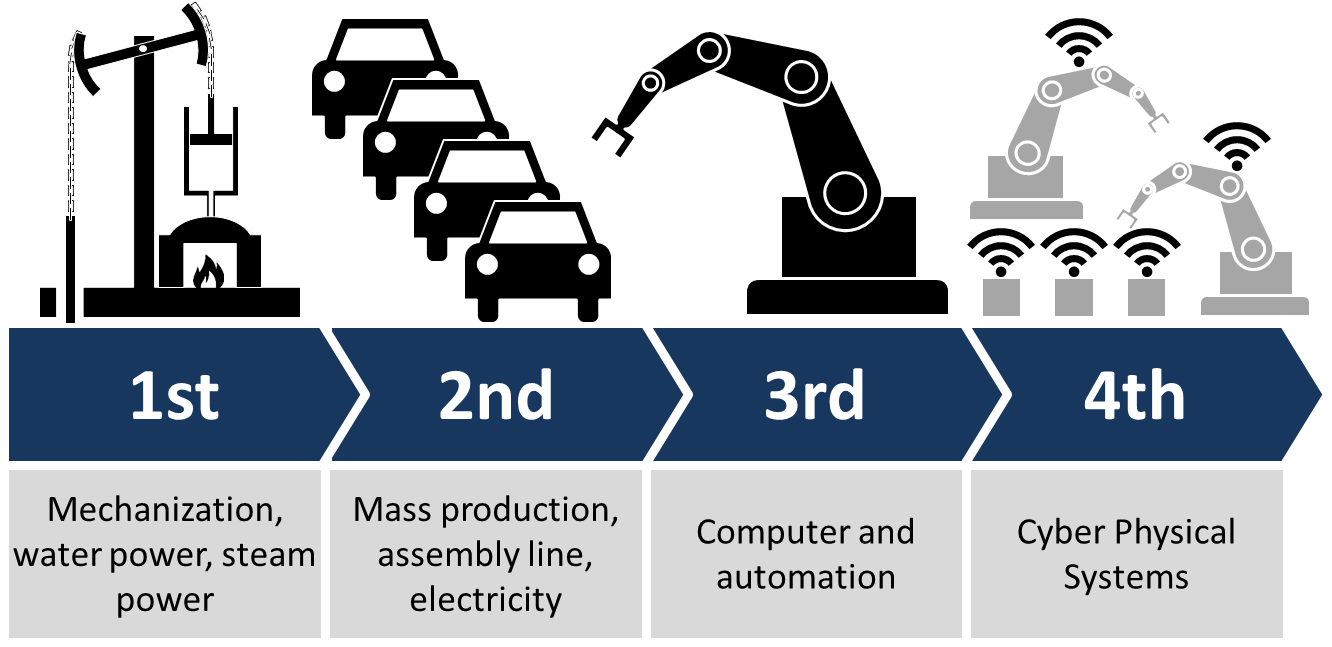 Industry 4.0: 
	the Fourth Industrial Revolution
5
KU Leuven, Campus Brugge
Introduction
A broad range of new applications arise.
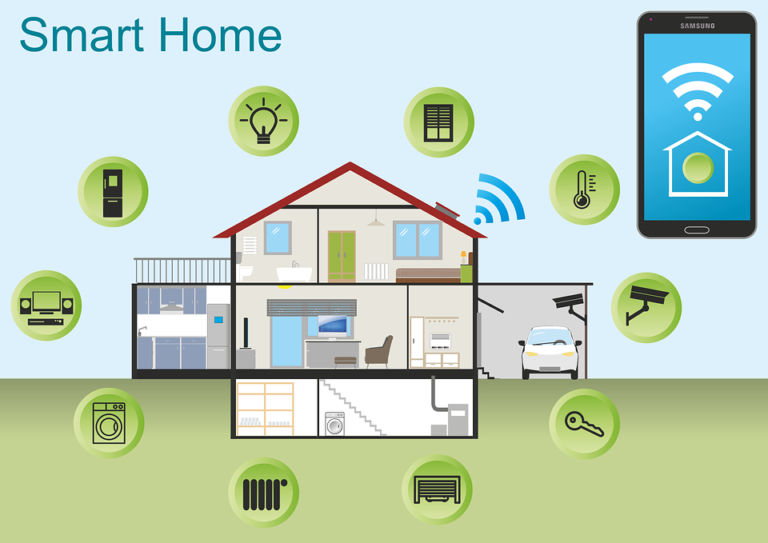 Smart Cities
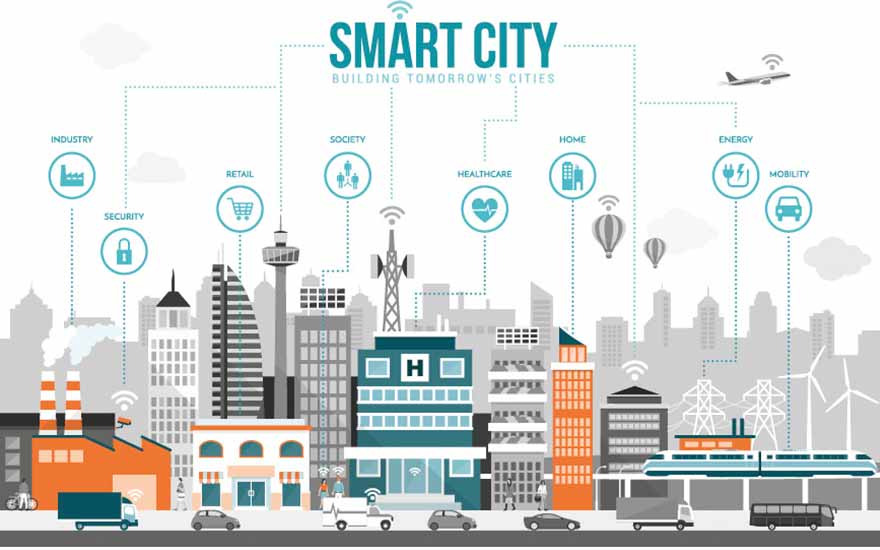 Smart Homes
6
KU Leuven, Campus Brugge
Introduction
In order to realise all these smart applications, wireless sensor networks are needed which connect a large number of sensor nodes.
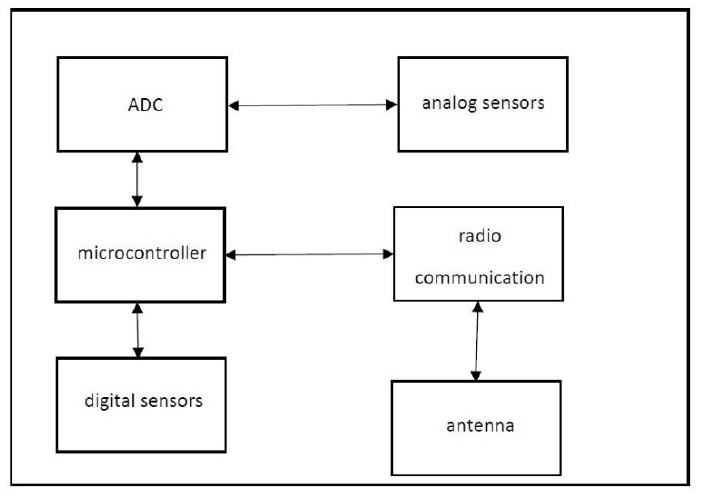 Using an antenna, the sensor node is able 
to communicate with other devices.

The sensor node contains (analog and 
digital) sensors.

The microcontroller is able to store and 
process the measurement data.
Notice the wireless sensor node needs a power supply.
7
KU Leuven, Campus Brugge
Introduction
The wireless sensor node needs a power supply. When the node has 
been mounted at a remote location,

providing power by the public electrical grid is difficult,
replacing batteries is difficult, dangerous and expensive.

Possible solution:

reduce the energy consumption as much as possible,
use energy harvesters to provide the required energy.
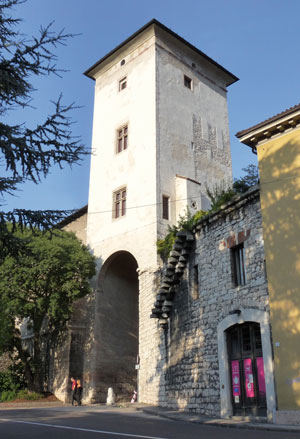 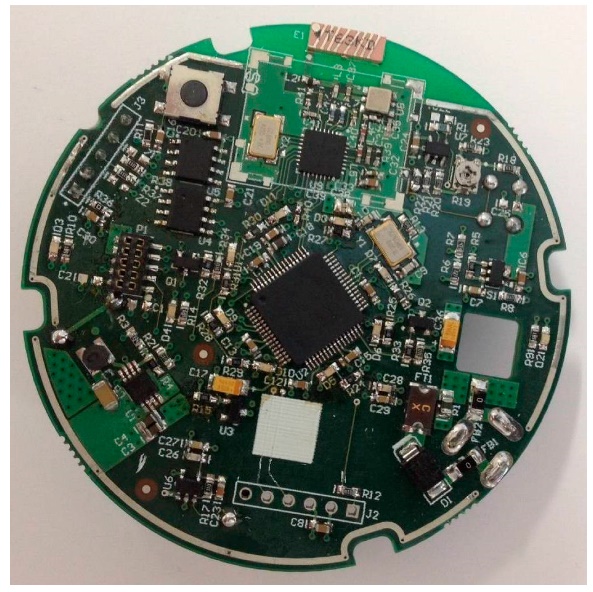 Trent (Italy)
wireless sensor node
8
KU Leuven, Campus Brugge
Table of content
Introduction
Energy harvesting
Spring-mass-damper system
The natural pulsation
MEMS
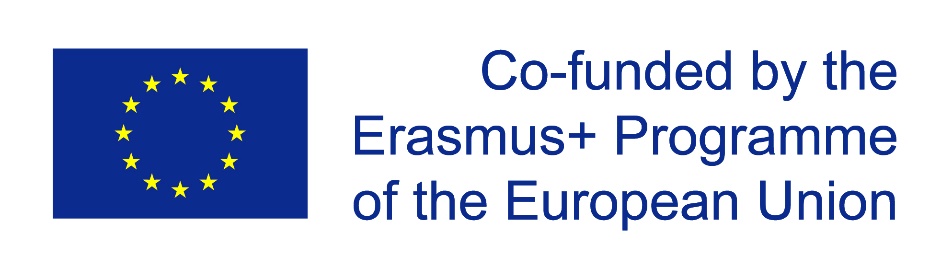 9
KU Leuven, Campus Brugge
Energy harvesting
Energy harvesting allows to convert ambient energy from the environment into electrical energy. The ambient energy can be very diverse

light energy (use photovoltaic panels),
flow of liquids and gases (e.g. using a small wind turbine generator),
kinetic energy (e.g. due to vibrations)
thermal energy,
electric or magnetic fields or radio waves,
…

Here, we will focus on harvesting energy from vibrations.
10
KU Leuven, Campus Brugge
Energy harvesting
When harvesting energy from vibrations, often a two steps approach will be used.

First step: a mechanical to mechanical conversion.
Second step: a mechanical to electrical conversion (using piezoelectric materials, using an inductive system, using a capacitive system, …)

The mechanical to mechanical conversion is based on a spring-mass-damper system.
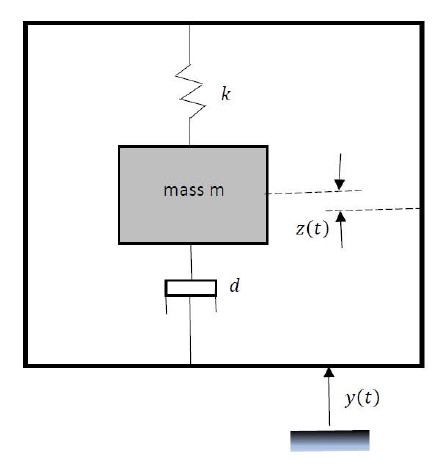 11
KU Leuven, Campus Brugge
Table of content
Introduction
Energy harvesting
Spring-mass-damper system
The natural pulsation
MEMS
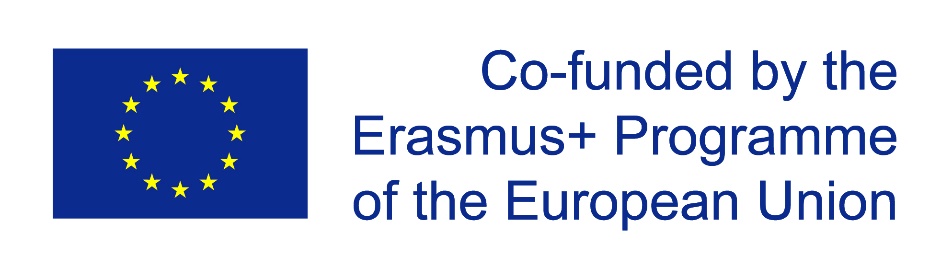 12
KU Leuven, Campus Brugge
Spring-mass-damper system
When considering an energy harvester, in general the ambient vibrations have a low amplitude. A spring-mass-damper system is needed to amplify the relative movement of a mass compared to the original movement.

Mechanical resonance is used to have a sufficiently large relative movement allowing to realise the mechanical to electrical conversion.
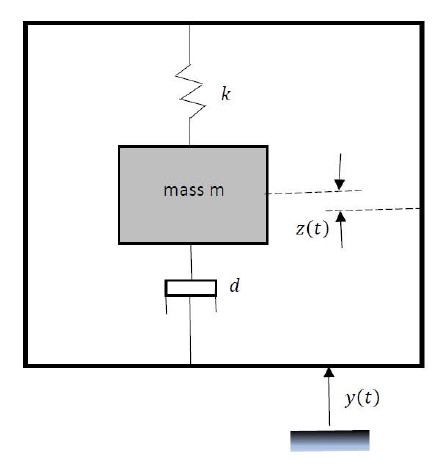 13
KU Leuven, Campus Brugge
Spring-mass-damper system
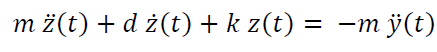 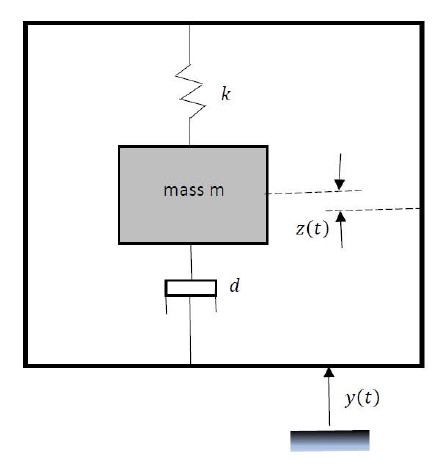 14
KU Leuven, Campus Brugge
Spring-mass-damper system
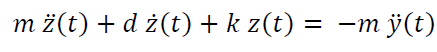 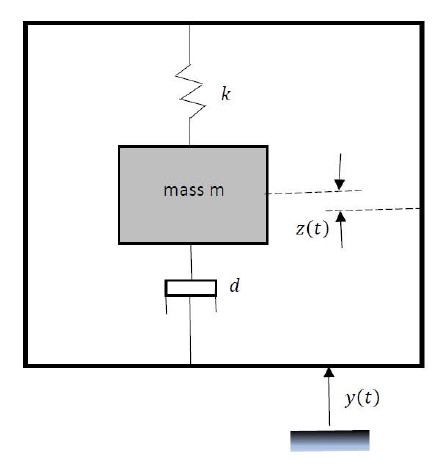 15
KU Leuven, Campus Brugge
Spring-mass-damper system
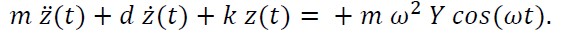 16
KU Leuven, Campus Brugge
Table of content
Introduction
Energy harvesting
Spring-mass-damper system
The natural pulsation
MEMS
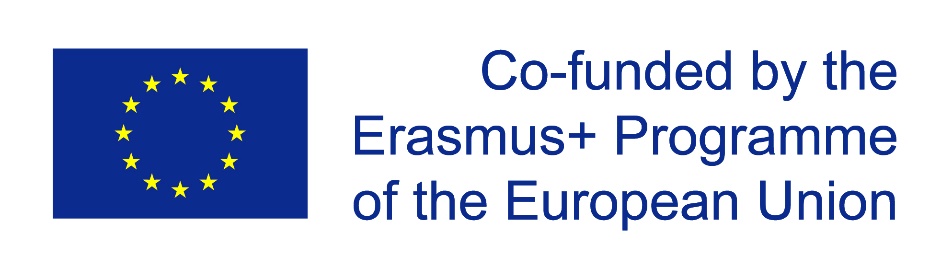 17
KU Leuven, Campus Brugge
The natural pulsation
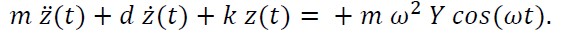 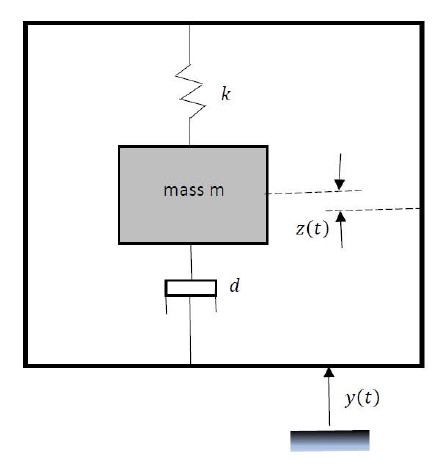 18
KU Leuven, Campus Brugge
The natural pulsation
The solution of the differential equation 


equals


with
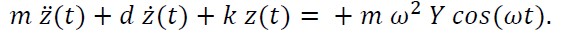 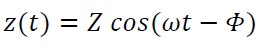 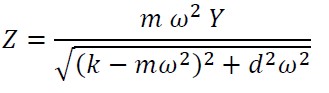 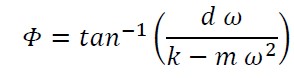 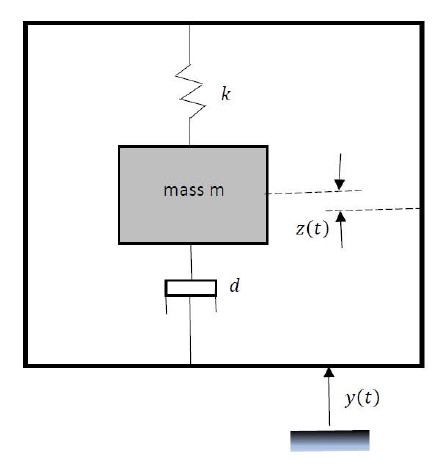 19
KU Leuven, Campus Brugge
The natural pulsation
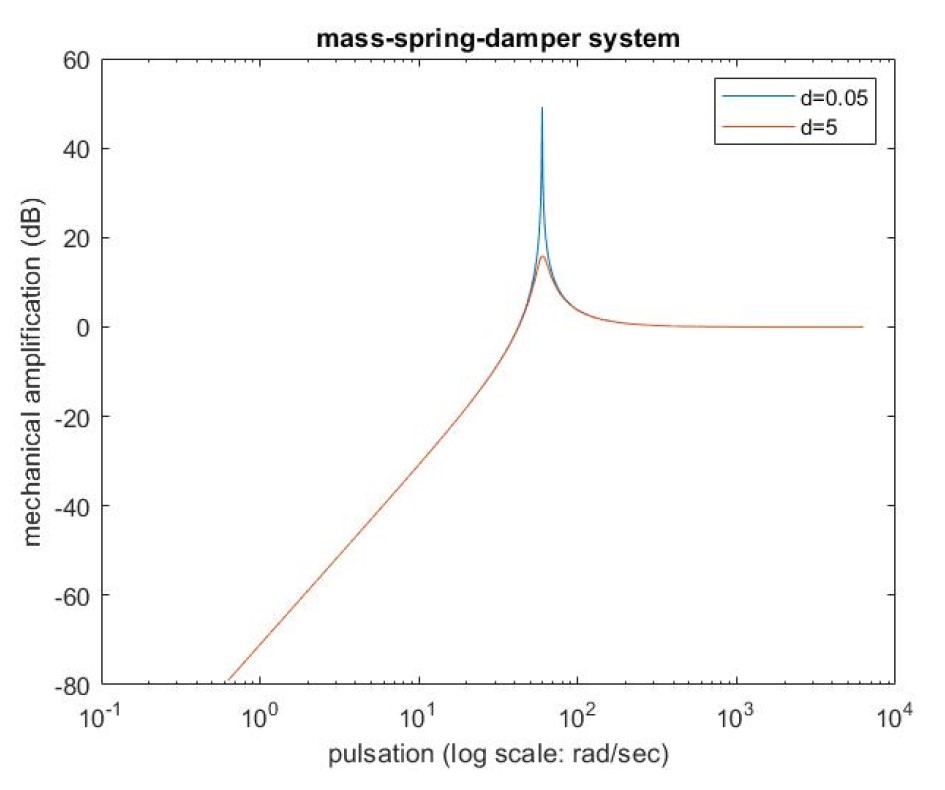 20
KU Leuven, Campus Brugge
The natural pulsation
The mechanical amplification is maximized at the natural pulsation
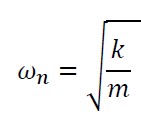 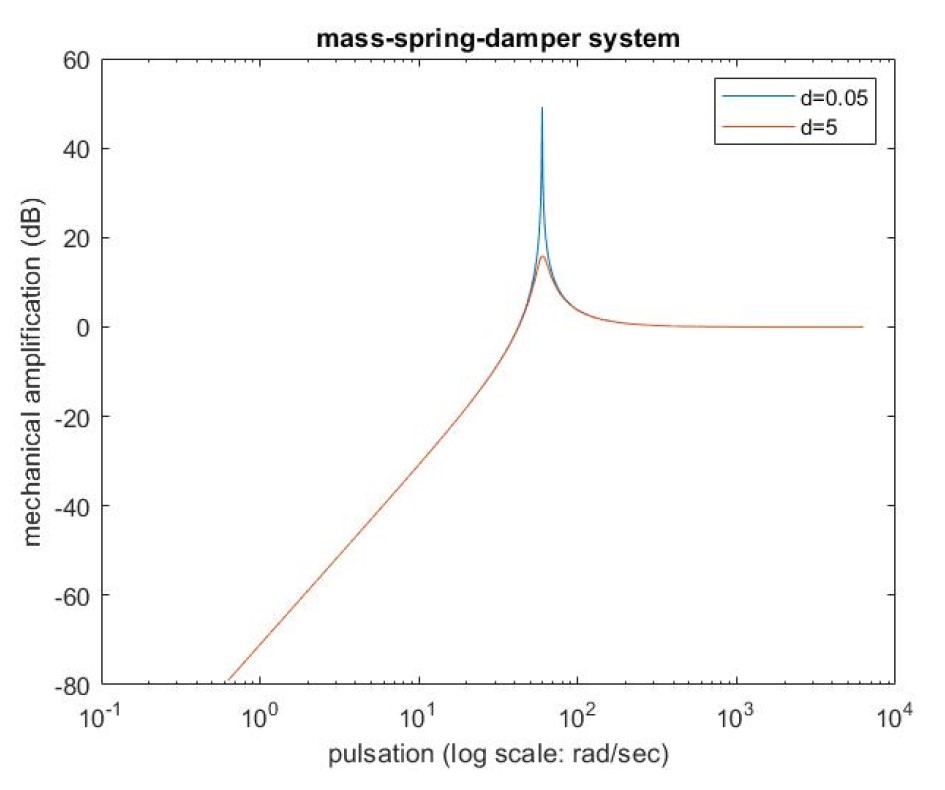 21
KU Leuven, Campus Brugge
The natural pulsation
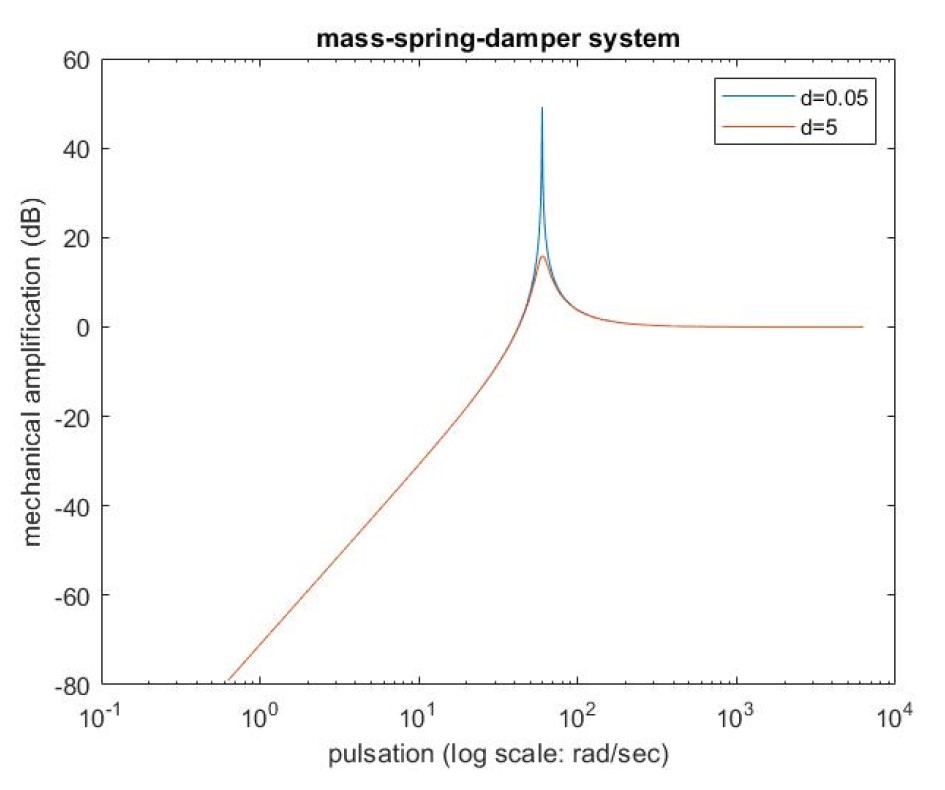 22
KU Leuven, Campus Brugge
The natural pulsation
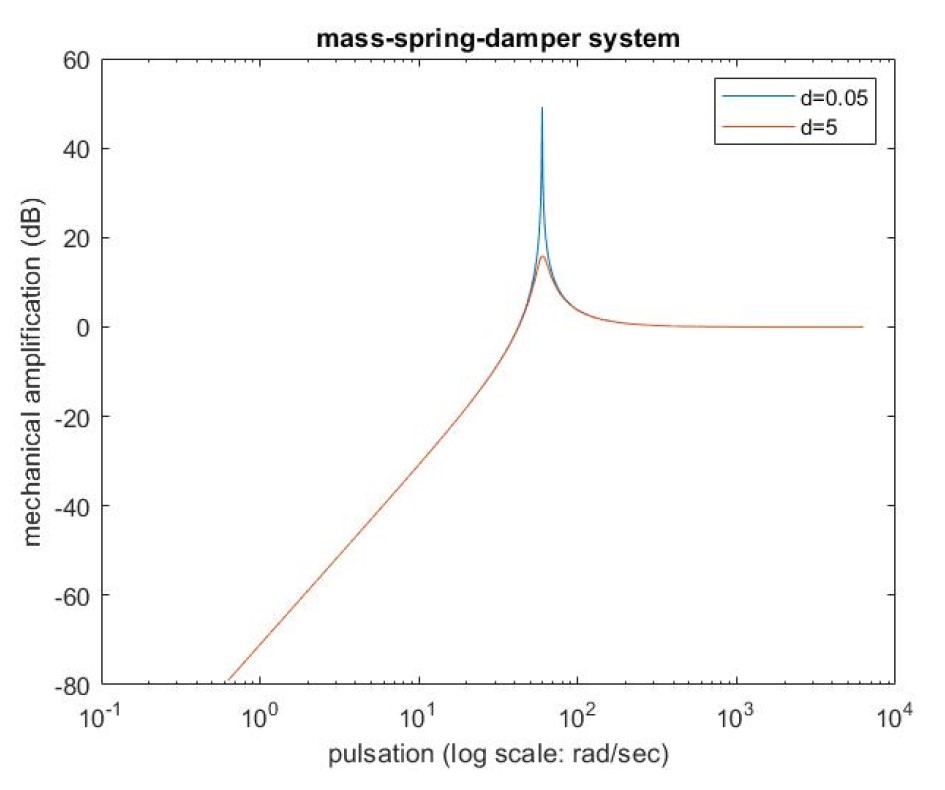 23
KU Leuven, Campus Brugge
The natural pulsation
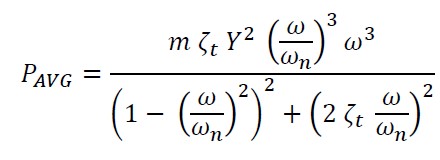 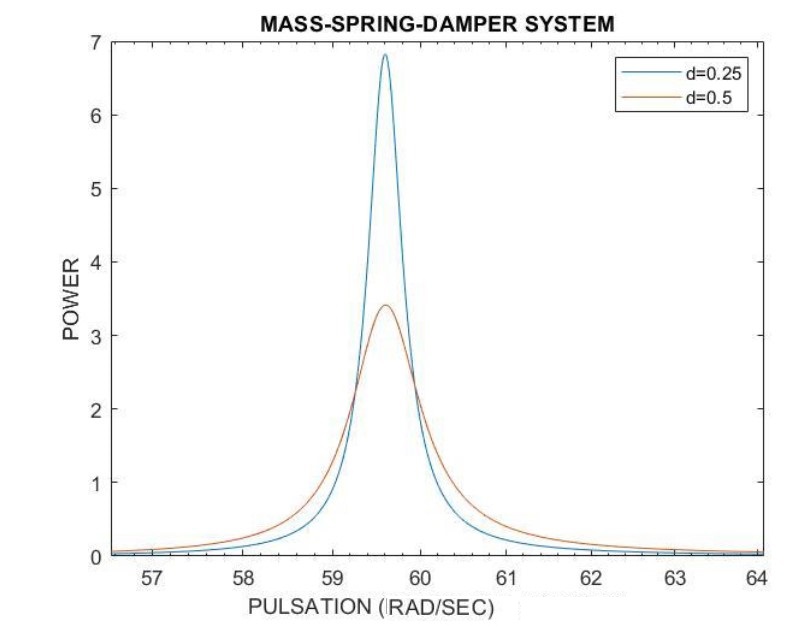 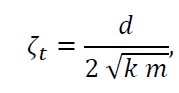 with
24
KU Leuven, Campus Brugge
The natural pulsation
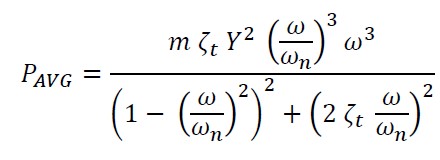 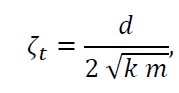 With
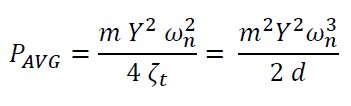 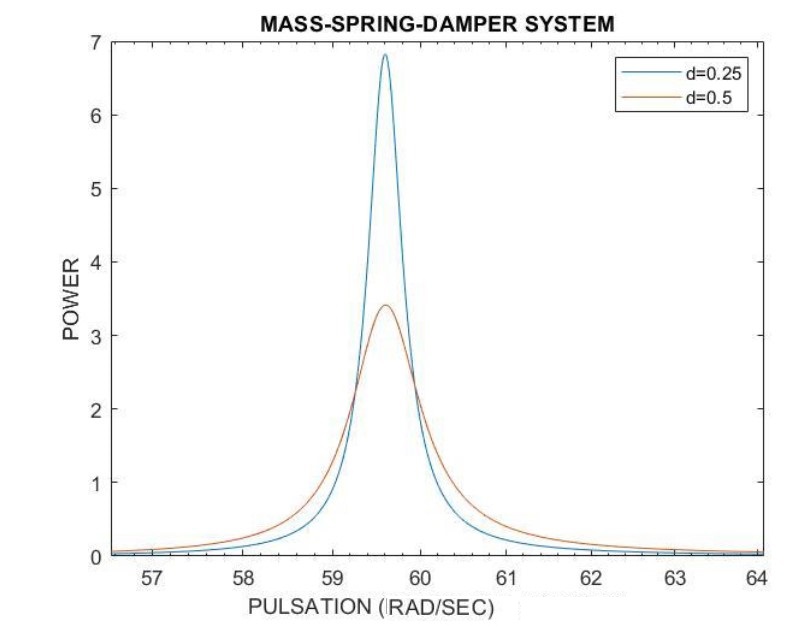 Less damping, more power.
25
KU Leuven, Campus Brugge
Table of content
Introduction
Energy harvesting
Spring-mass-damper system
The natural pulsation
MEMS
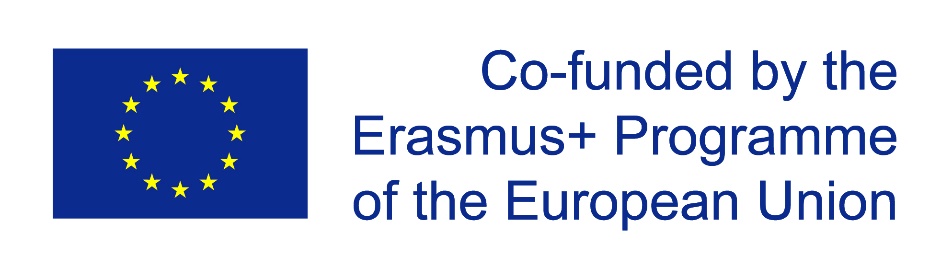 26
KU Leuven, Campus Brugge
MEMS
MEMS are micro-electro-mechanical systems.
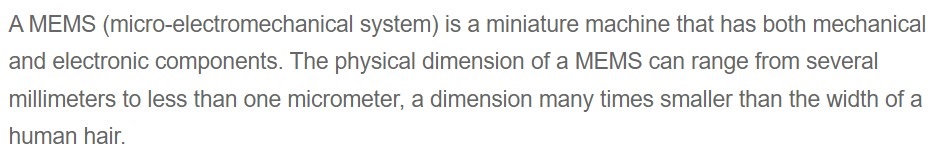 (A.S. Gillis)
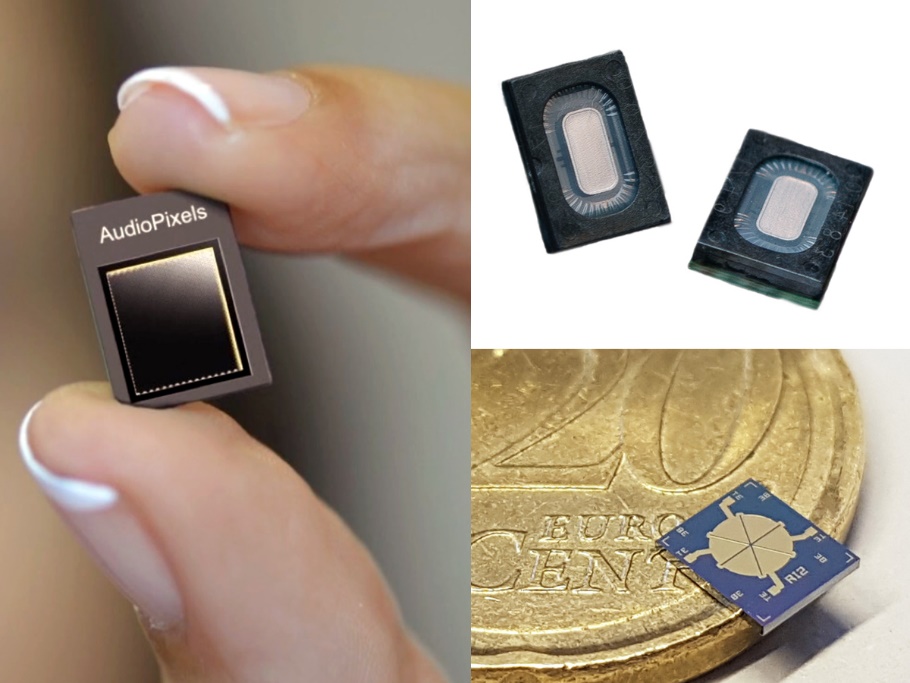 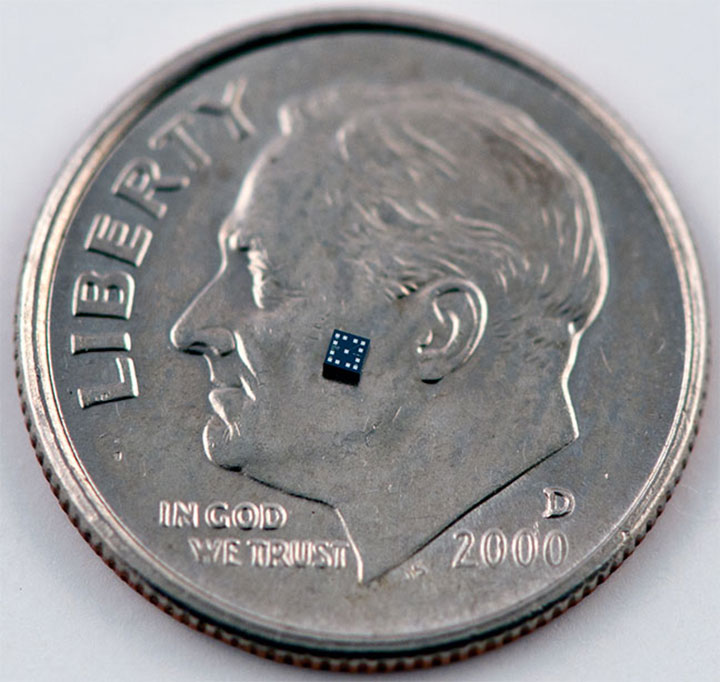 MEMS gyroscope
27
KU Leuven, Campus Brugge
MEMS
MEMS have a broad range of applications:

Sensor driven heating and cooling systems for a building management system.
Micro-mirror arrays for high definition projection systems.
Micronozzles to control the flow of ink in inkjet printers.
Tiny gyroscopes, barometers, accelerometers and microphones to support mobile applications.
Disposable pressure sensors for use in healthcare.
…
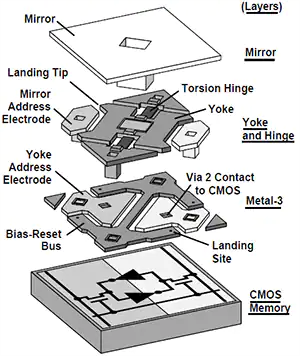 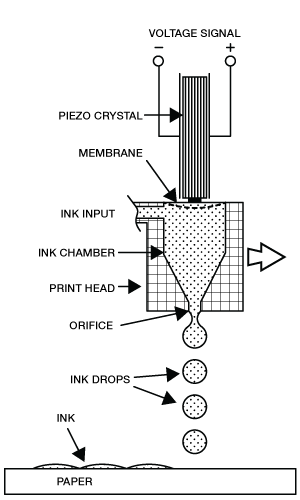 28
KU Leuven, Campus Brugge
MEMS
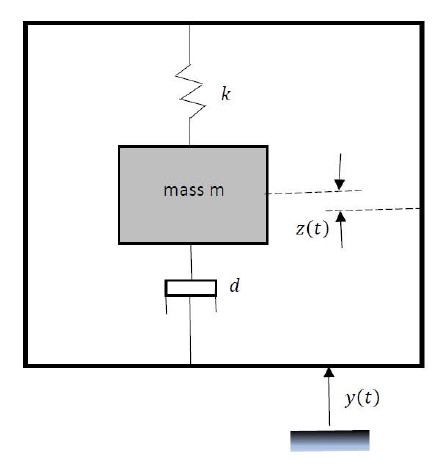 29
KU Leuven, Campus Brugge
MEMS
30
KU Leuven, Campus Brugge
Thank your for your attention!Questions?
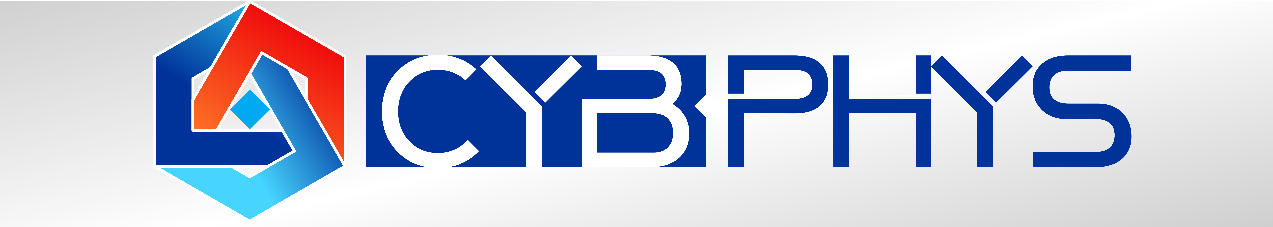 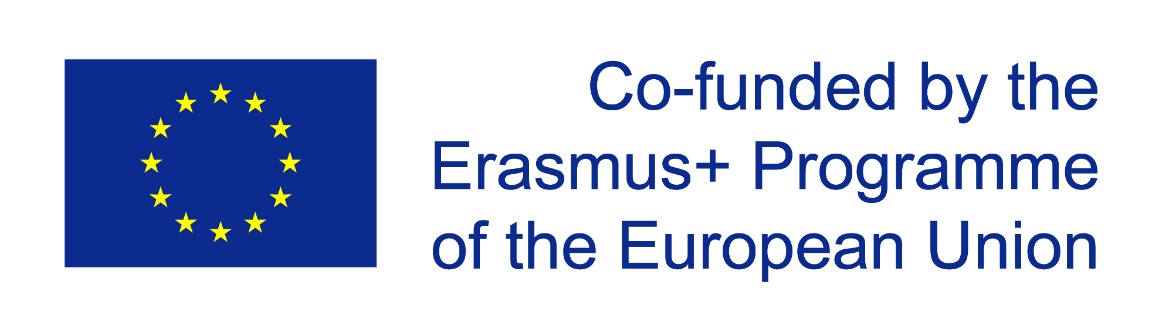